Stad van de toekomst
IBS Thema
 Maatschappelijke uitdagingen
 Vierde industriële revolutie
 Robotisering en AI
DESTEP
Better Life Index
Duurzame stedelijke ontwikkeling
SDG’s
Samenwerken
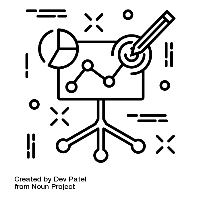 Begrippen
Uitdagingen
DESTEP
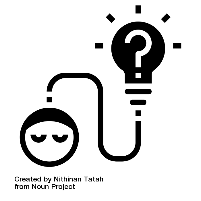 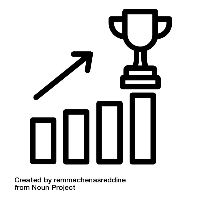 IBS Toetsing
 Kennistoets
 Visiedocument
 Reflectiegesprek
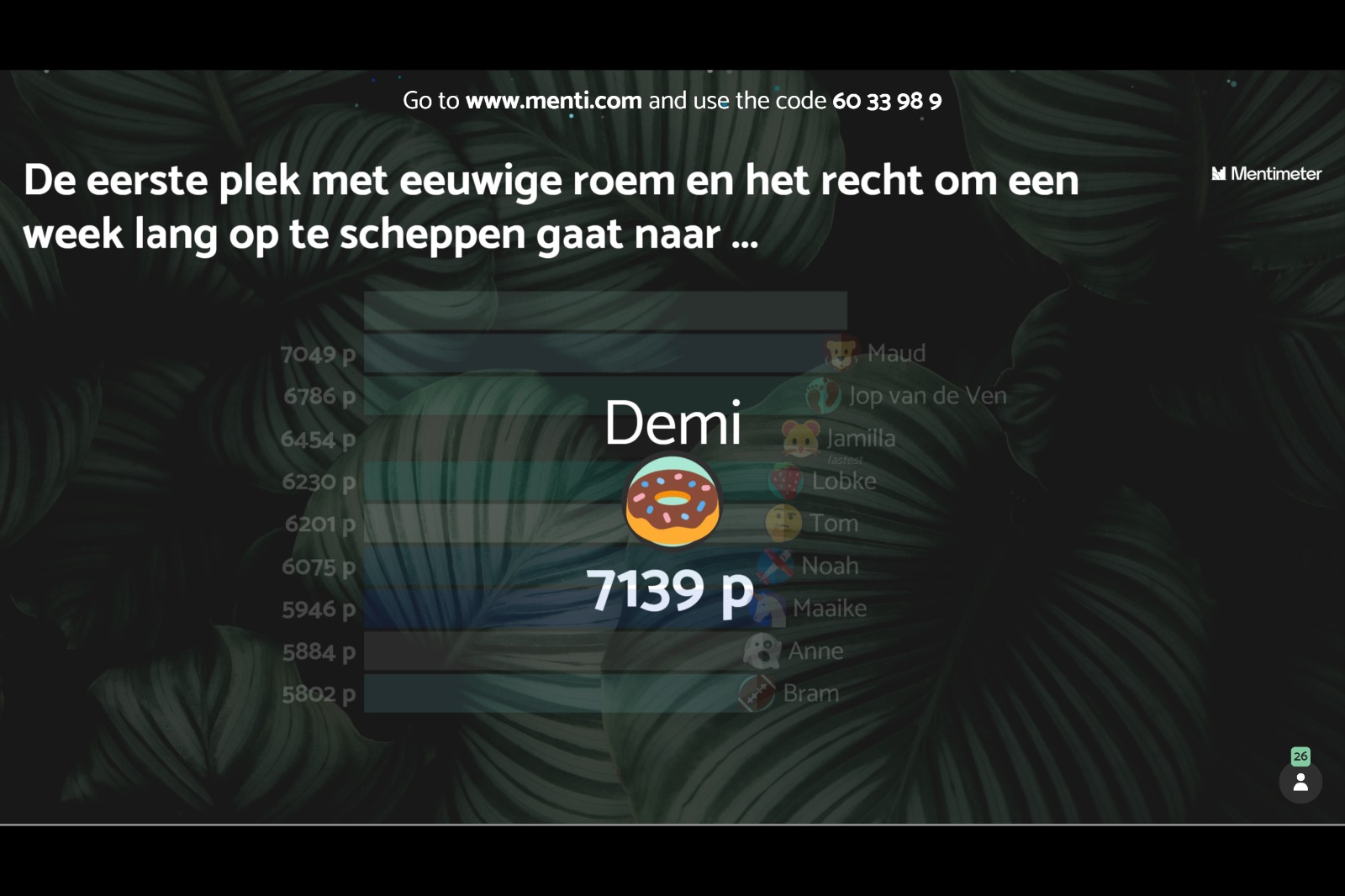 De Stad van de Toekomst
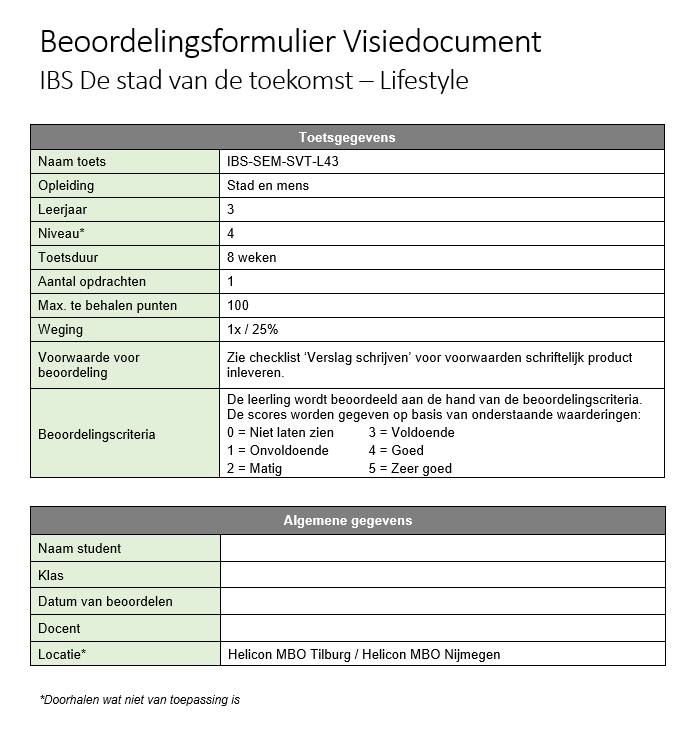 De Stad van de Toekomst
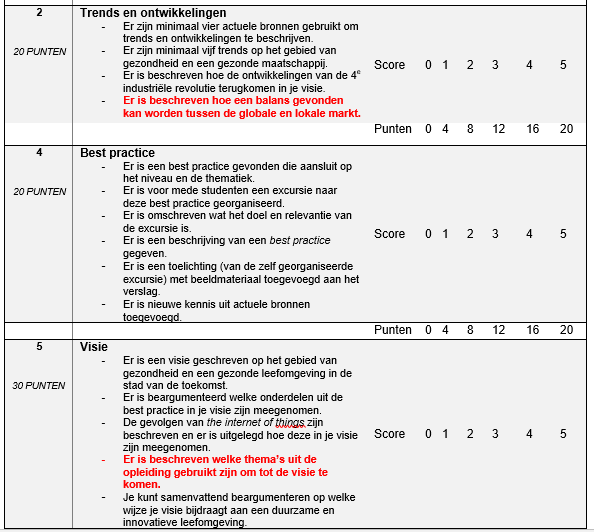 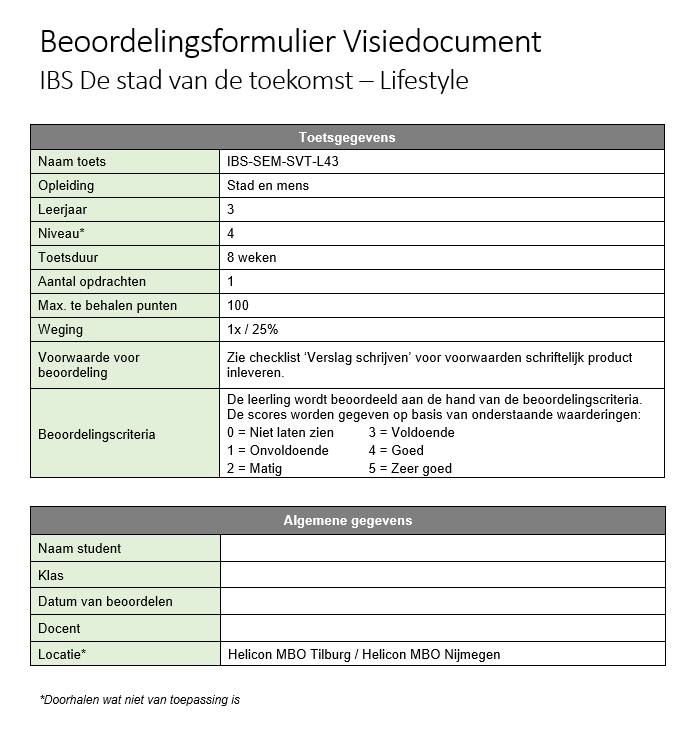 De Stad van de Toekomst
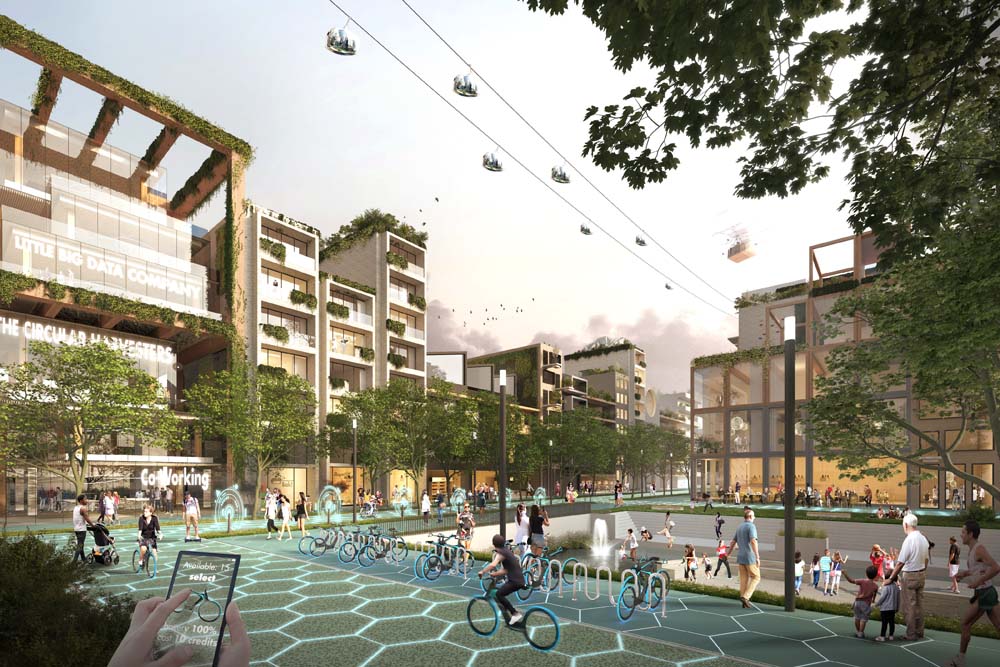 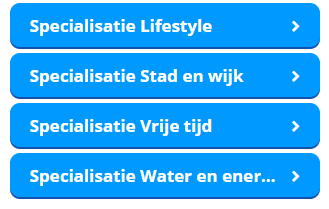 Macro-analyse
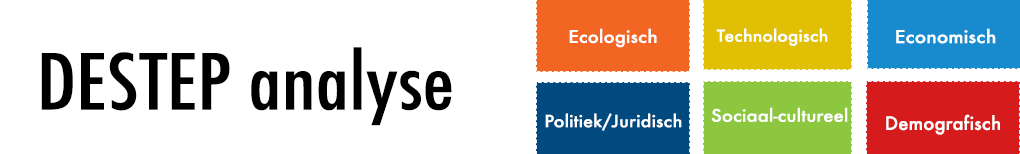 Demografisch
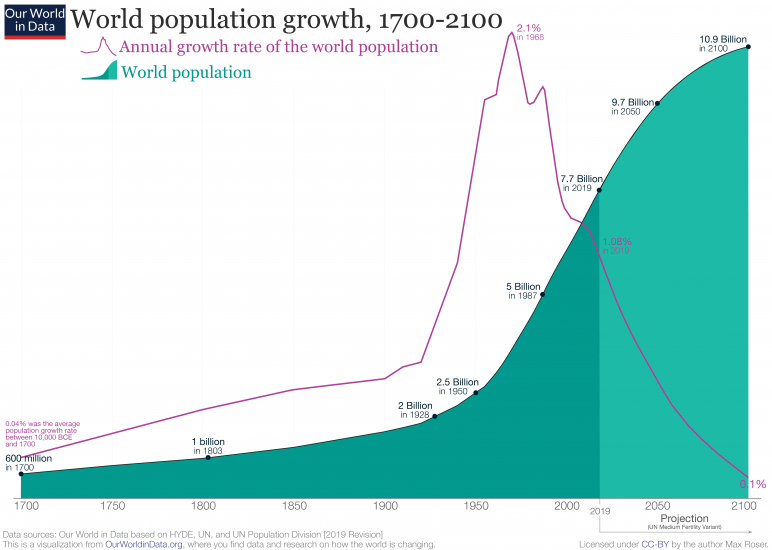 [Speaker Notes: https://ourworldindata.org/future-population-growth]
Demografisch ‘Big Fill-Up’
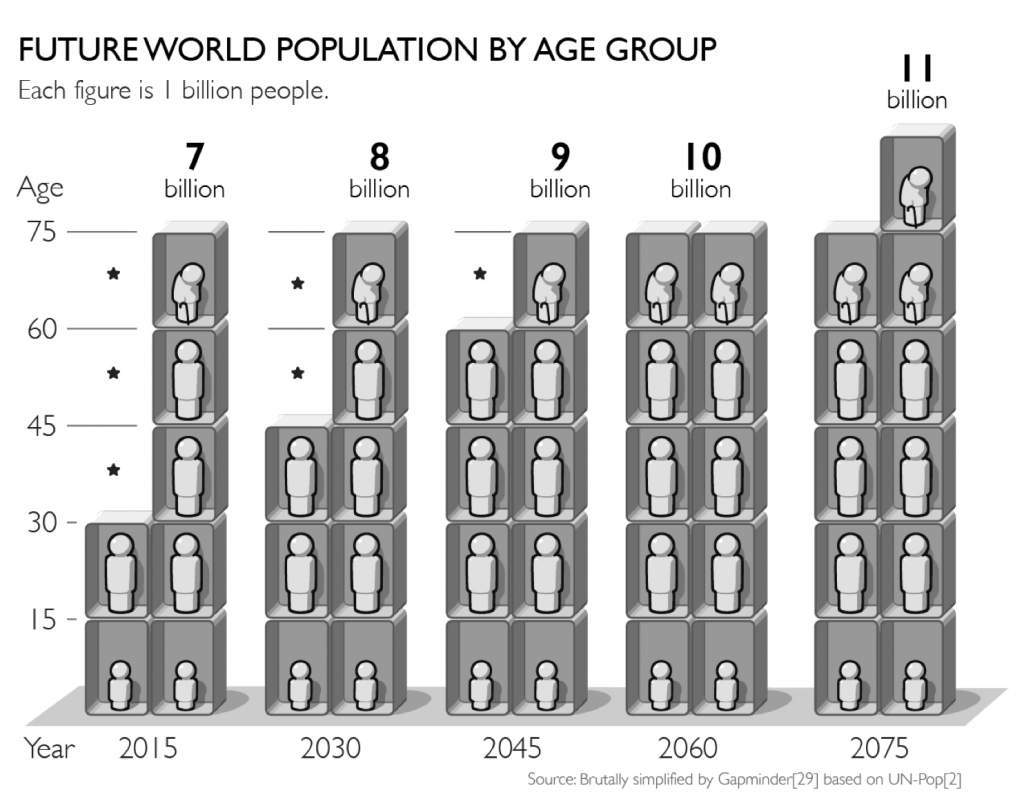 [Speaker Notes: https://ourworldindata.org/future-population-growth]
Uitdagingen van overbevolking
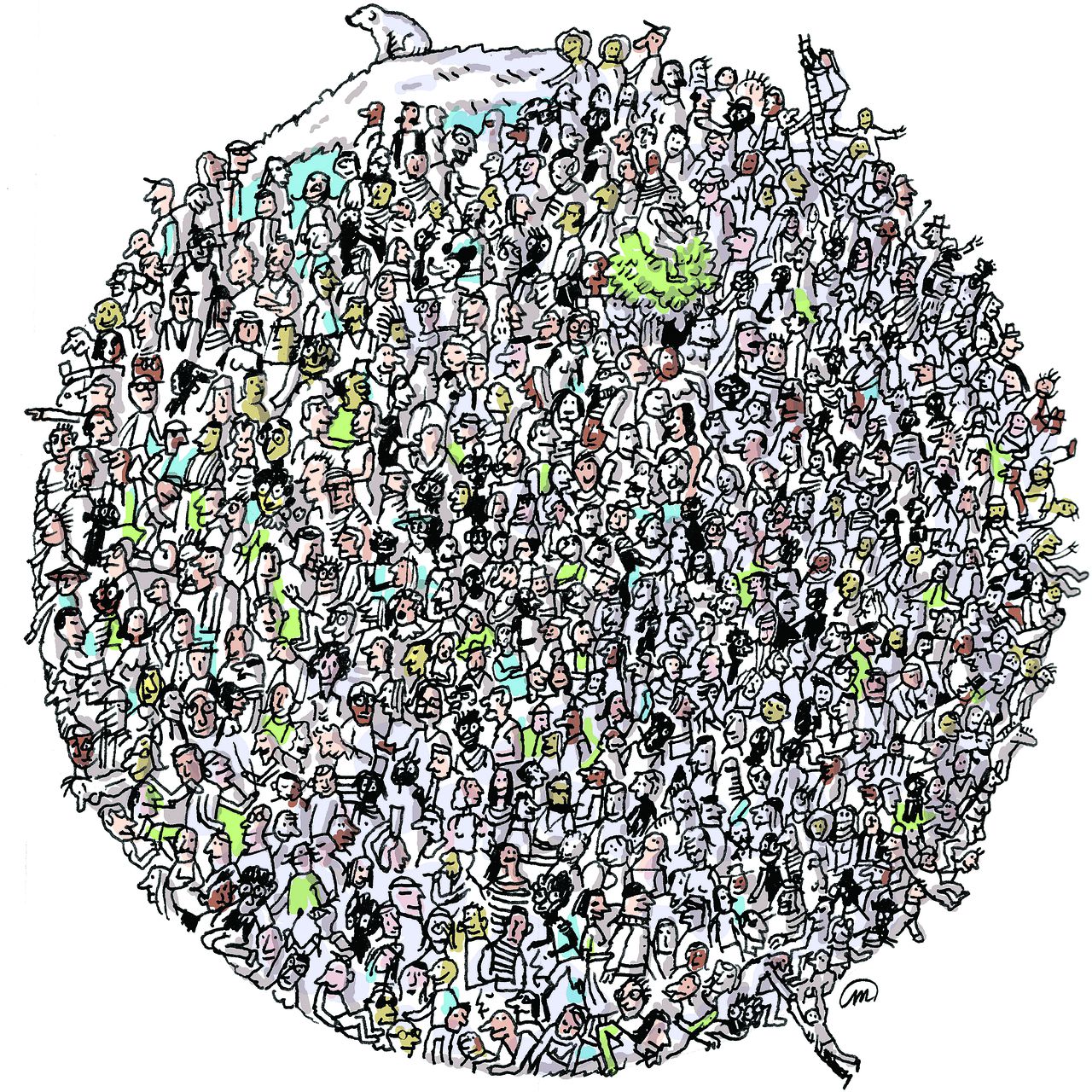 [Speaker Notes: https://ourworldindata.org/future-population-growth]
Uitdagingen van overbevolking
Uitputting van natuurlijke grondstoffen
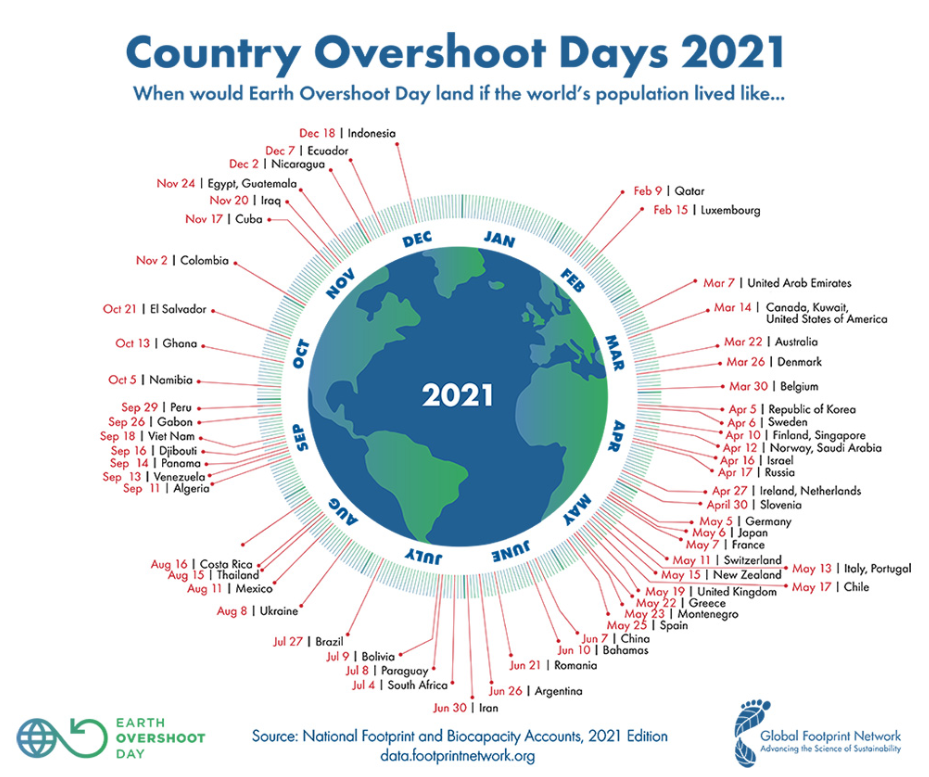 [Speaker Notes: https://www.overshootday.org/newsroom/country-overshoot-days/
https://nos.nl/op3/artikel/2244088-waarom-we-eigenlijk-twee-aardes-nodig-hebben.html#:~:text=Zo%20hebben%20wij%20wereldwijd%201,'n%203%2C5%20aarde.&text=Alles%20wat%20wij%20doen%20heeft,neemt%20al%20jaren%20sterk%20af.]
Uitdagingen van overbevolking
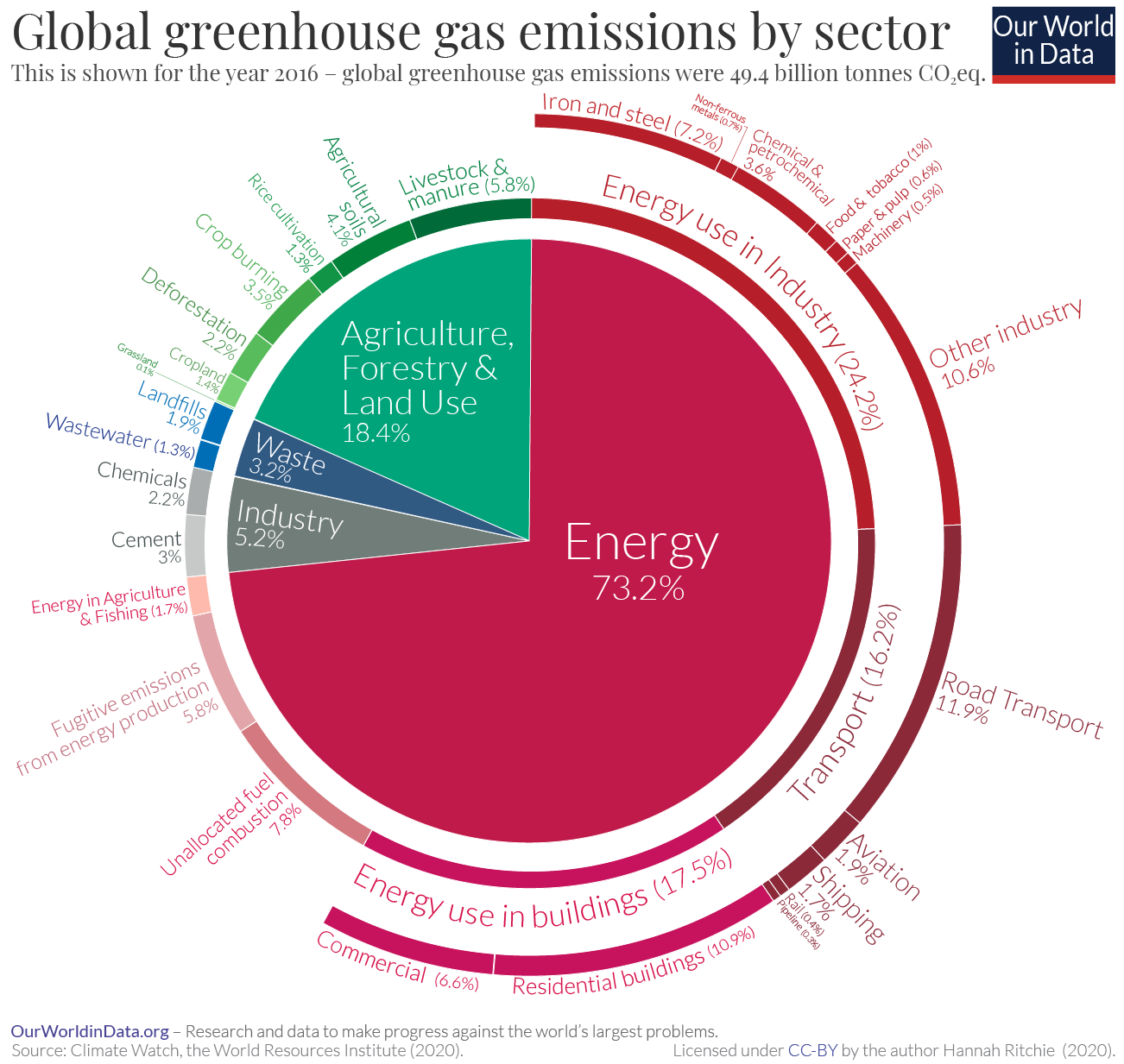 2. Aantasting van het milieu
[Speaker Notes: https://ourworldindata.org/emissions-by-sector]
Uitdagingen van overbevolking
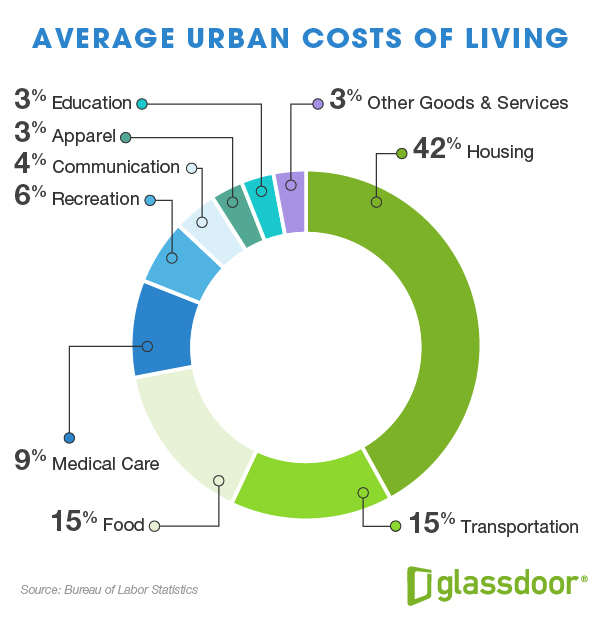 3. Conflicten en oorlogen
4. Werkeloosheid
5. Stijging van levensonderhoud
[Speaker Notes: https://www.glassdoor.com/research/whats-driving-cost-of-living/#]
Uitdagingen van overbevolking
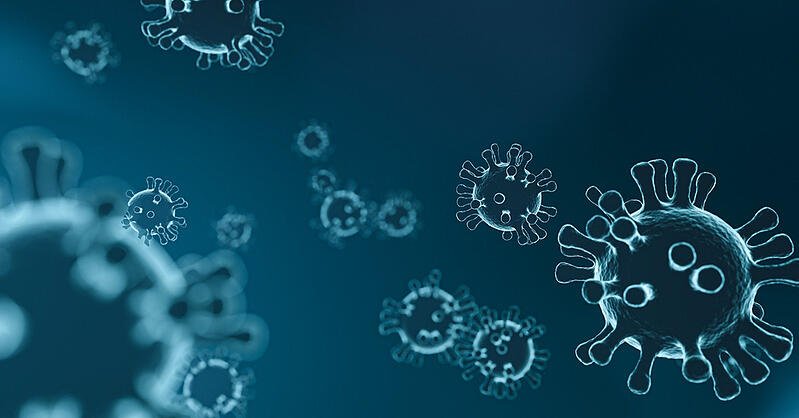 6. Pandemieën en epidemieën
7. Ondervoeding en voedselschaarste
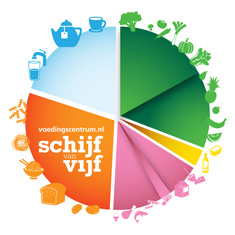 Uitdagingen van overbevolking
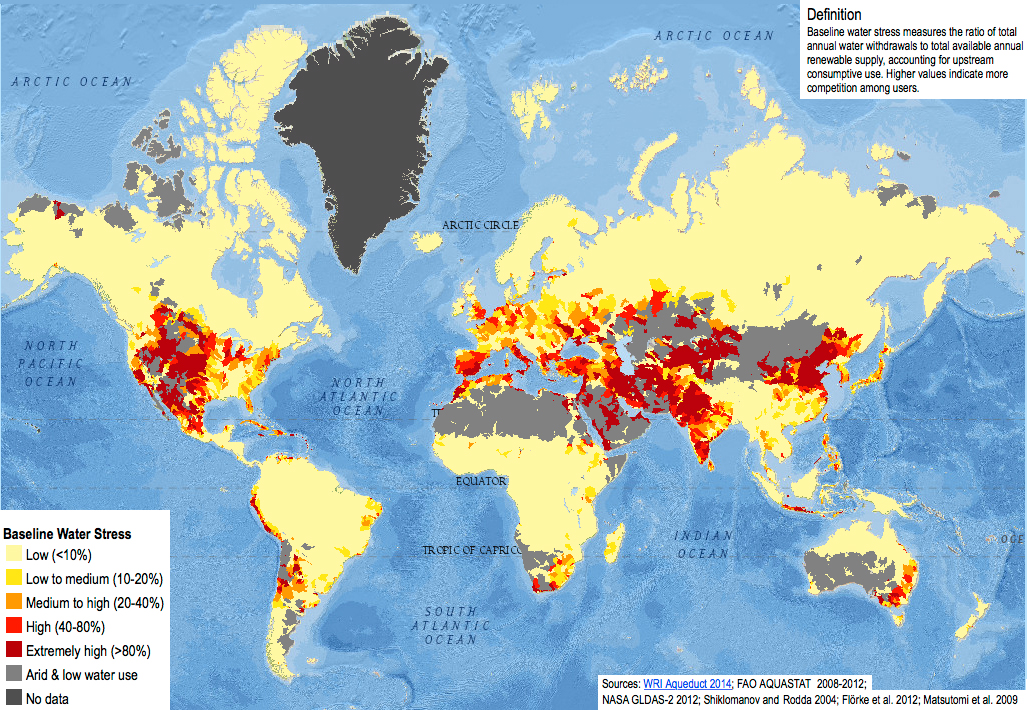 8. Tekort zoetwater
9. Levensverwachting daalt
[Speaker Notes: https://madeblue.org/en/water-scarcity-a-major-future-problem/#:~:text=Water%20scarcity%20worldwide&text=%E2%80%9CThere%20will%20probably%20be%20more,in%20The%20New%20York%20Times.&text=The%20WHO%20is%20also%20raising,areas%20with%20permanent%20water%20scarcity.]
Uitdagingen van overbevolking
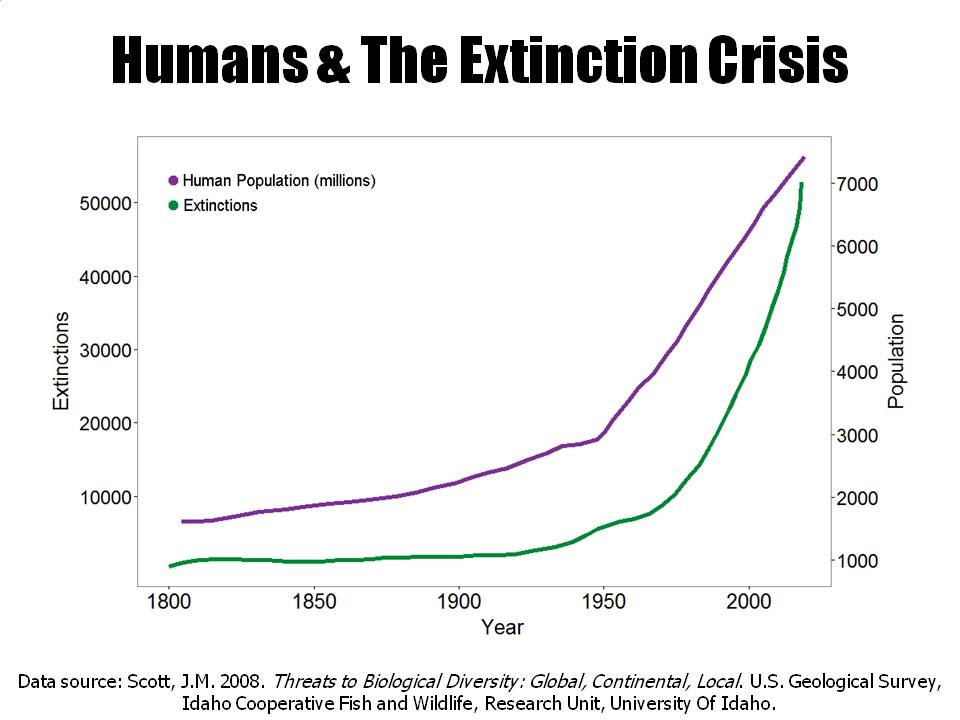 10. Uitsterven diersoorten
11. Intensievere landbouw
12. Versnelling van klimaatverandering
[Speaker Notes: https://www.biologicaldiversity.org/programs/population_and_sustainability/extinction/index.html]
Global Risk Report 2021
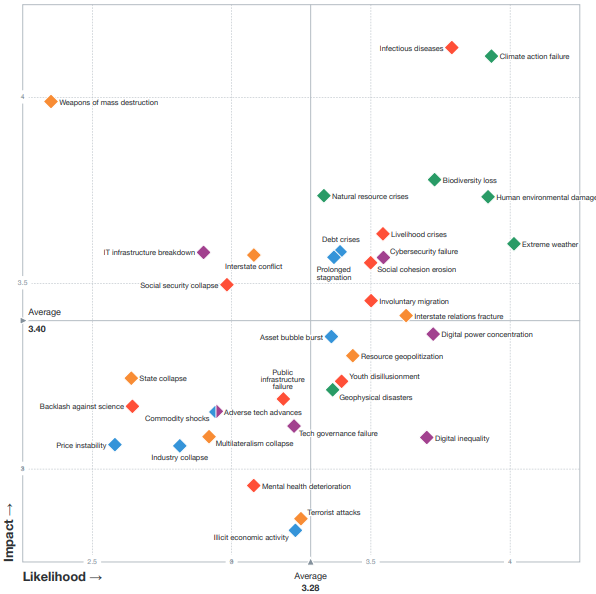 [Speaker Notes: http://www3.weforum.org/docs/WEF_The_Global_Risks_Report_2021.pdf]
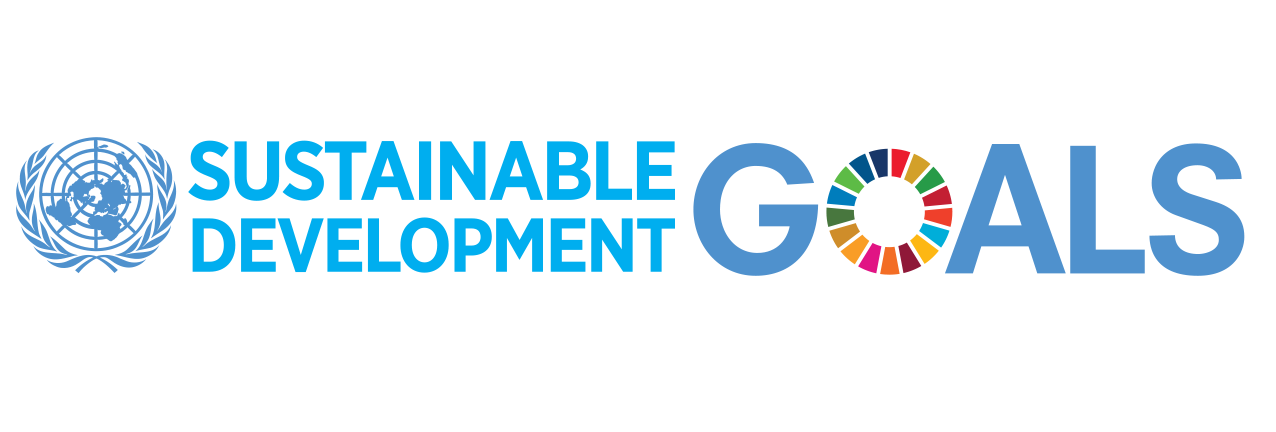 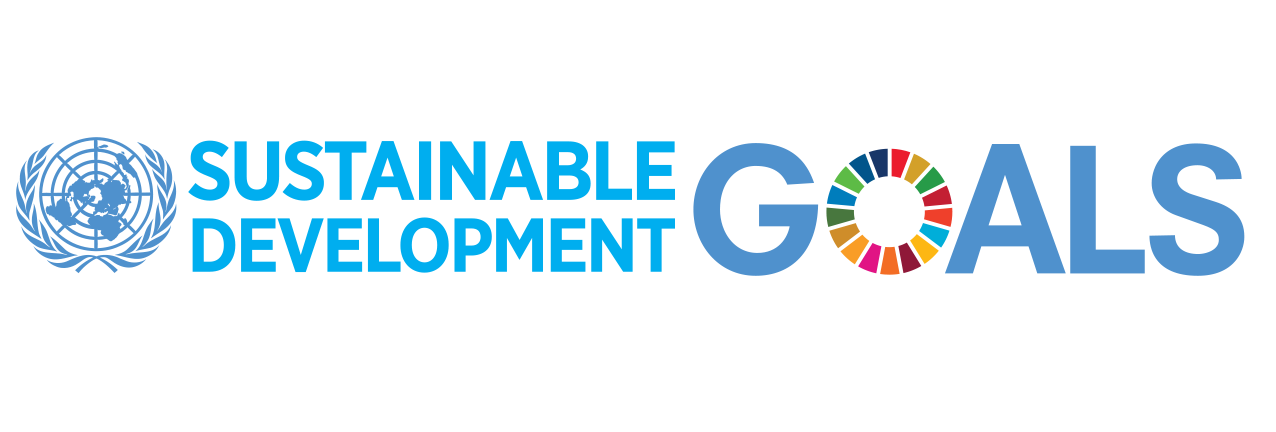 De SDG’s (Sustainable Development Goals of Duurzame Ontwikkelingsdoelen) zijn zeventien doelen om van de wereld een betere plek te maken in 2030. De SDG’s zijn afgesproken door de landen die zijn aangesloten bij de Verenigde Naties (VN), waaronder Nederland. De doelen kwamen er op basis van wereldwijde inbreng van organisaties en individuen.    
De Duurzame Ontwikkelingsdoelen startten in 2015 en lopen nog tot 2030. Ze zijn een mondiaal kompas voor uitdagingen als armoede, onderwijs en de klimaatcrisis.
[Speaker Notes: https://www.sdgnederland.nl/sdgs/]
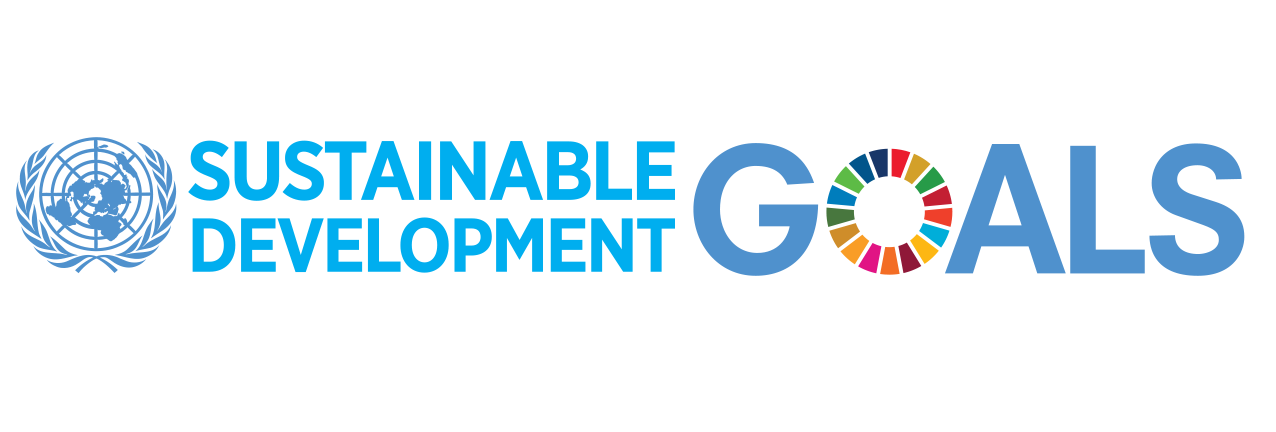 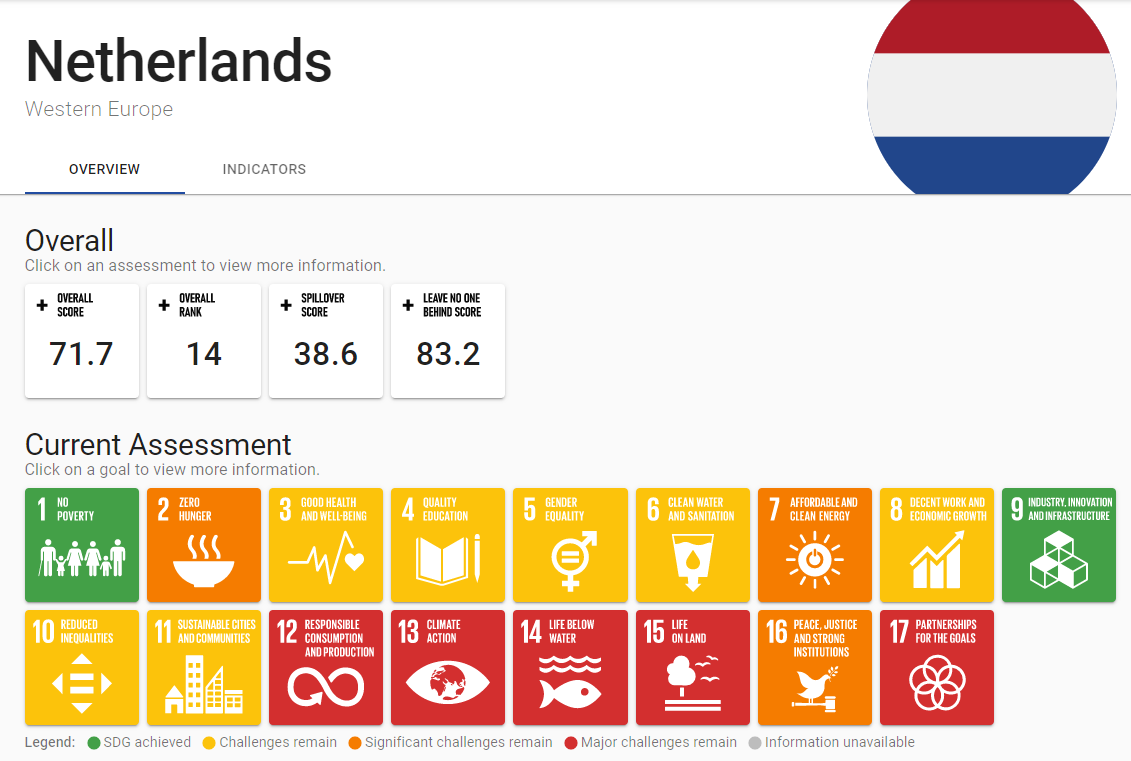 [Speaker Notes: https://www.sdgnederland.nl/sdgs/]
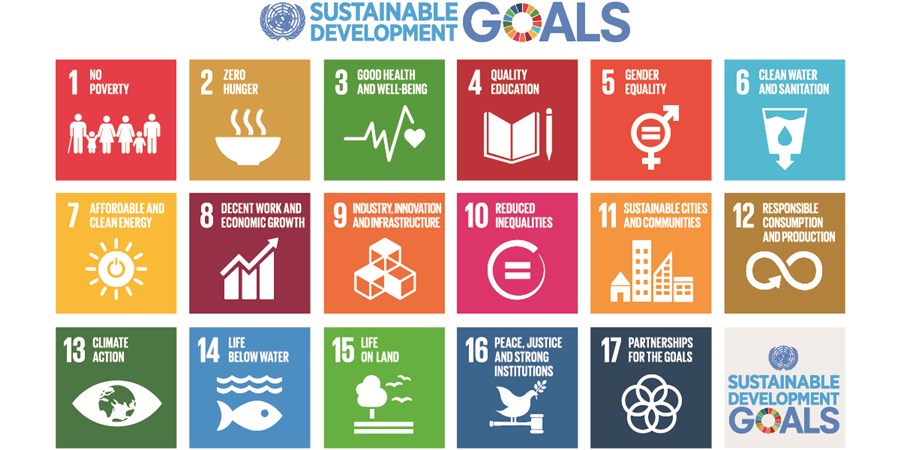 [Speaker Notes: https://www.un.org/sustainabledevelopment/sustainable-development-goals/]
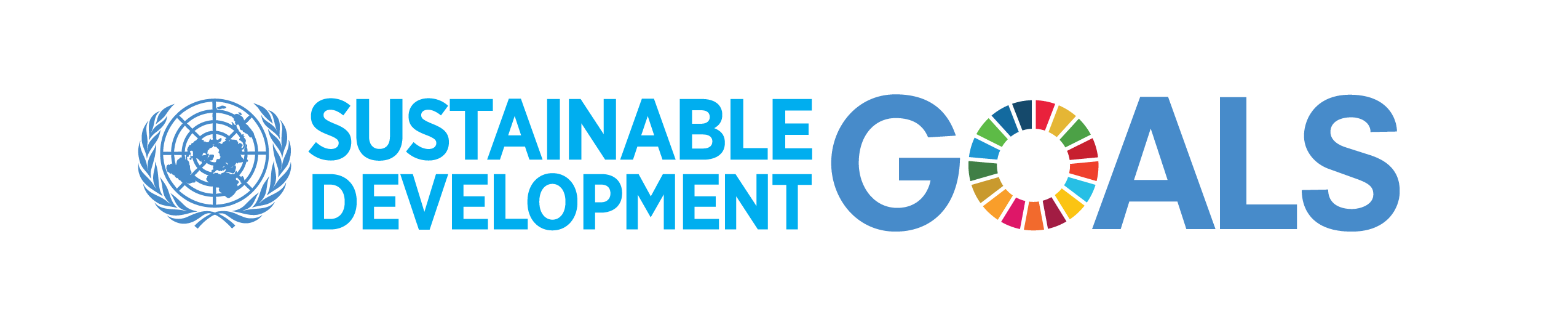 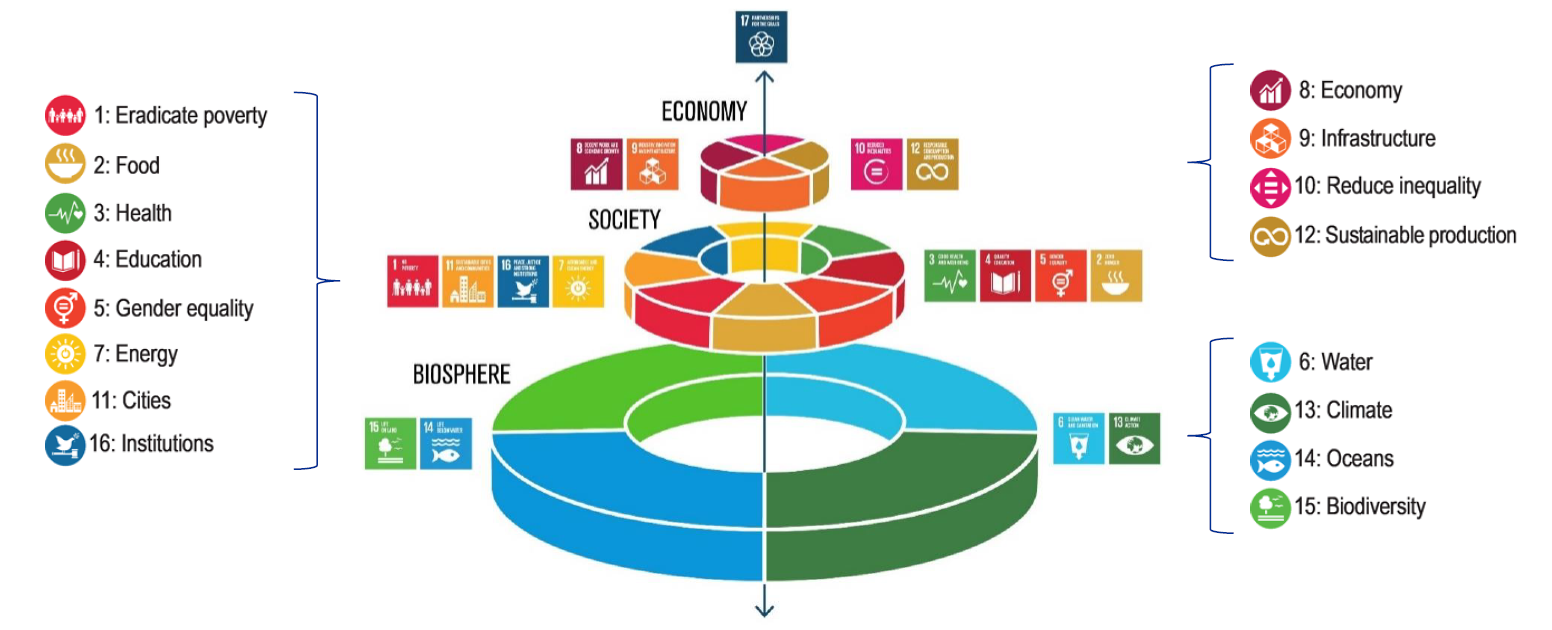 [Speaker Notes: http://www3.weforum.org/docs/WEF_The_Global_Risks_Report_2021.pdf]
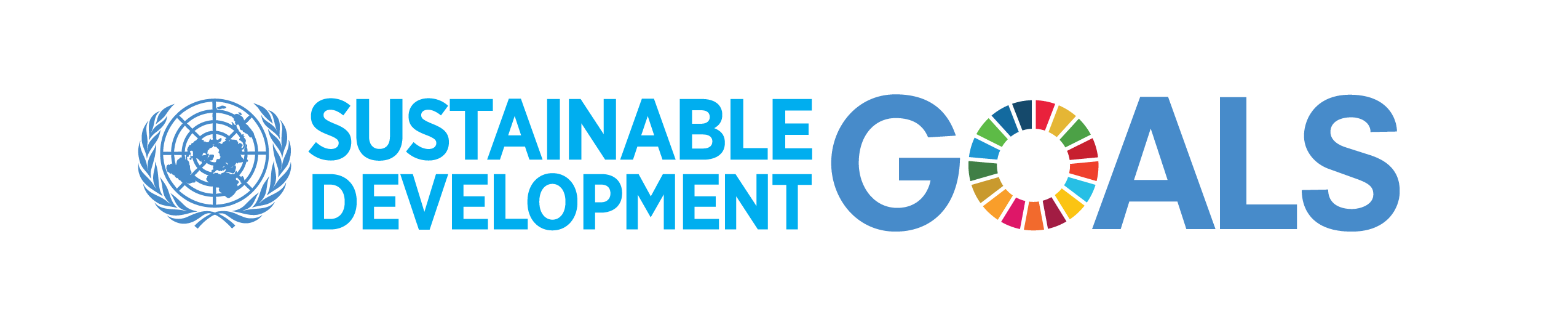 Hoe worden de Sustainable Development Goals gewaarborgd in de stad van de toekomst?
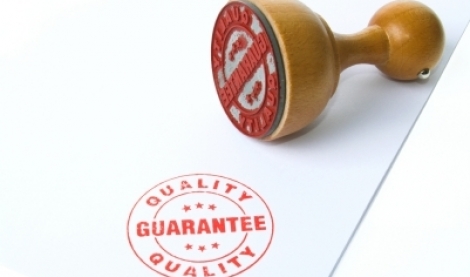 Beoordelingsformulier visiedocument
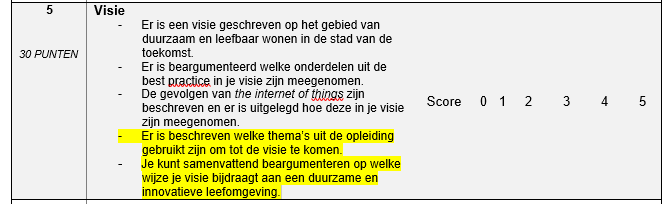